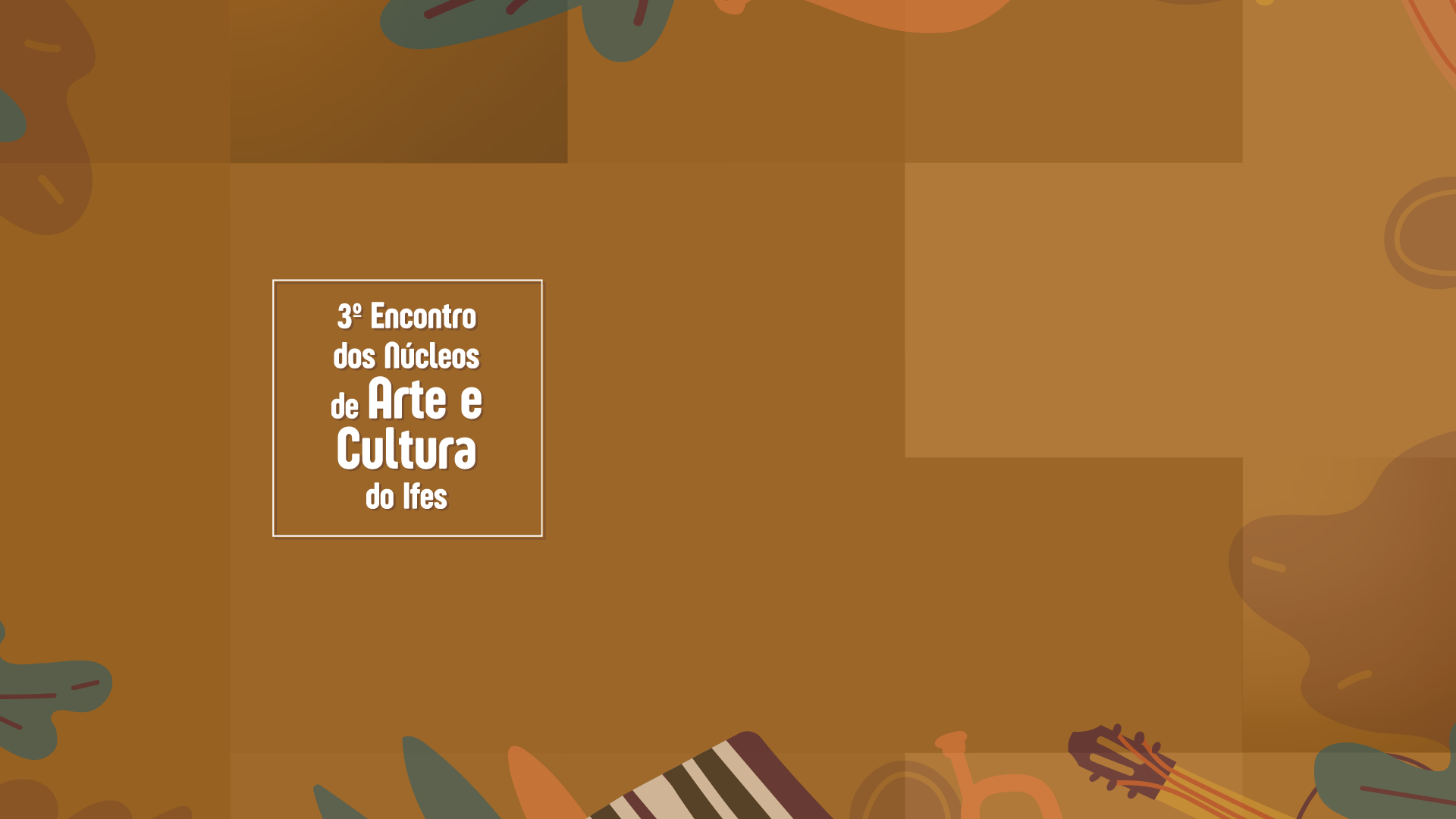 Título da apresentação
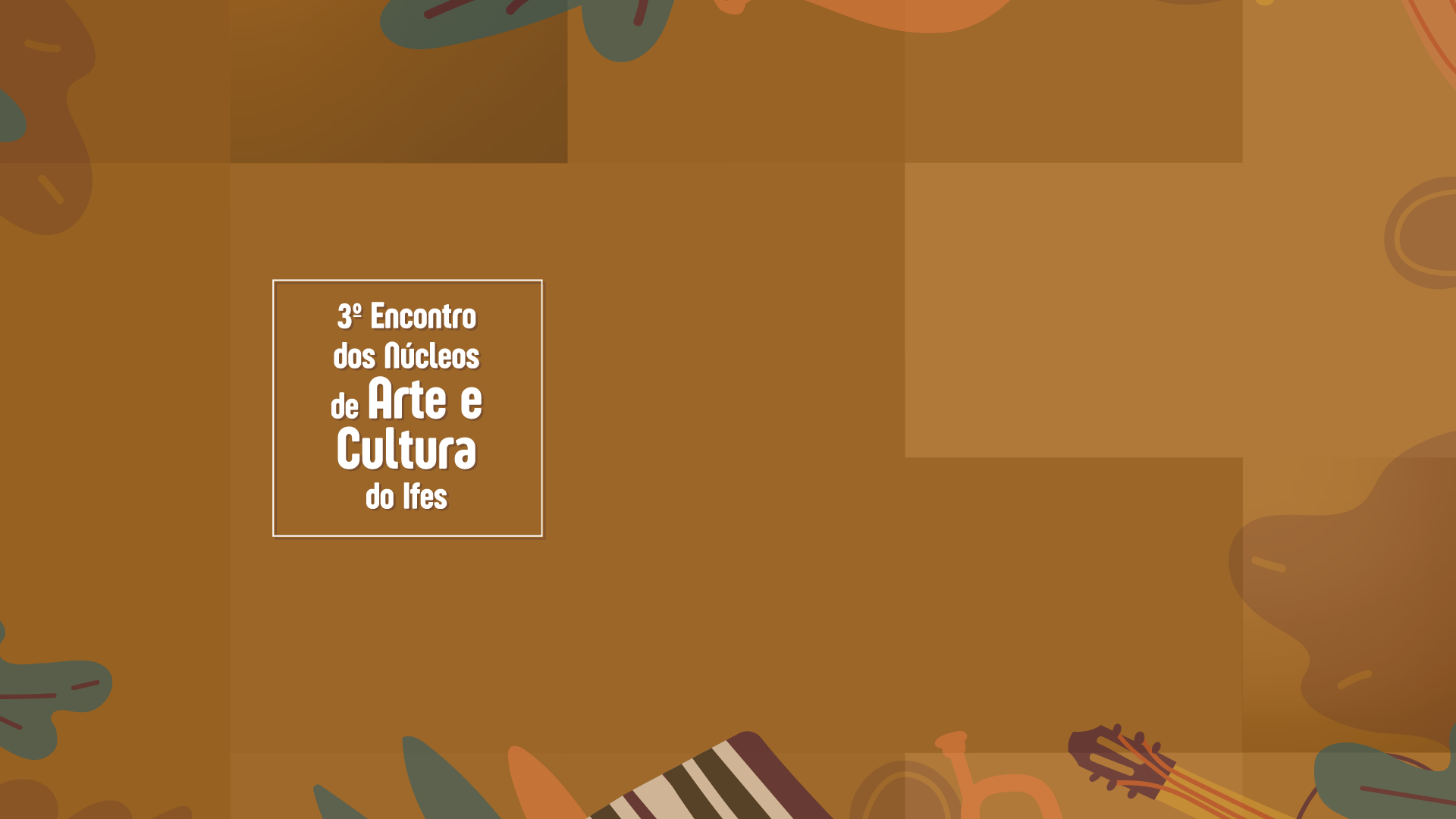 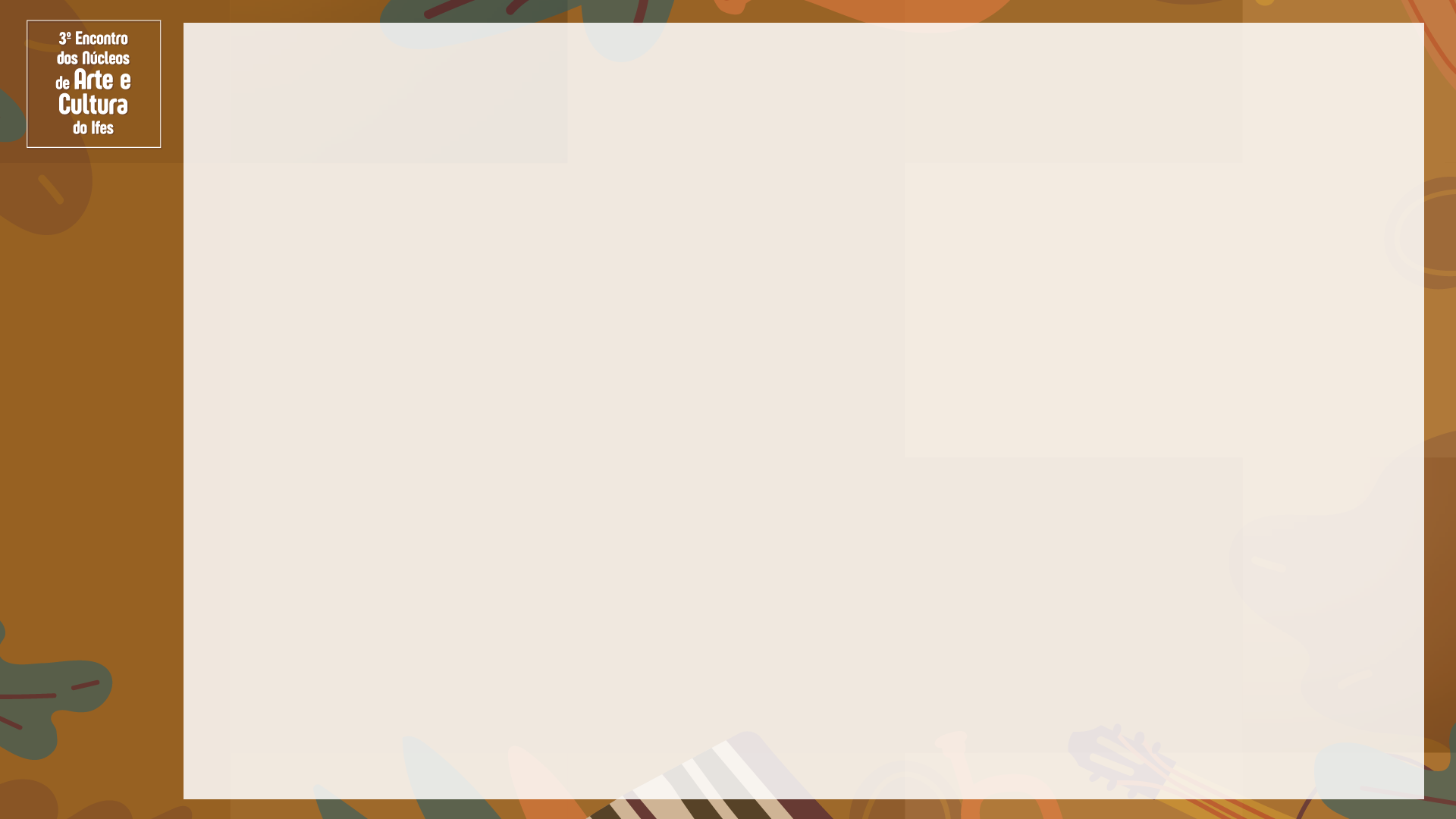 Título do slide
Conteúdo do slide conteúdo do slide conteúdo do slide conteúdo do slide conteúdo do slide conteúdo do slide conteúdo do slide conteúdo do slide conteúdo do slide conteúdo do slide conteúdo do slide
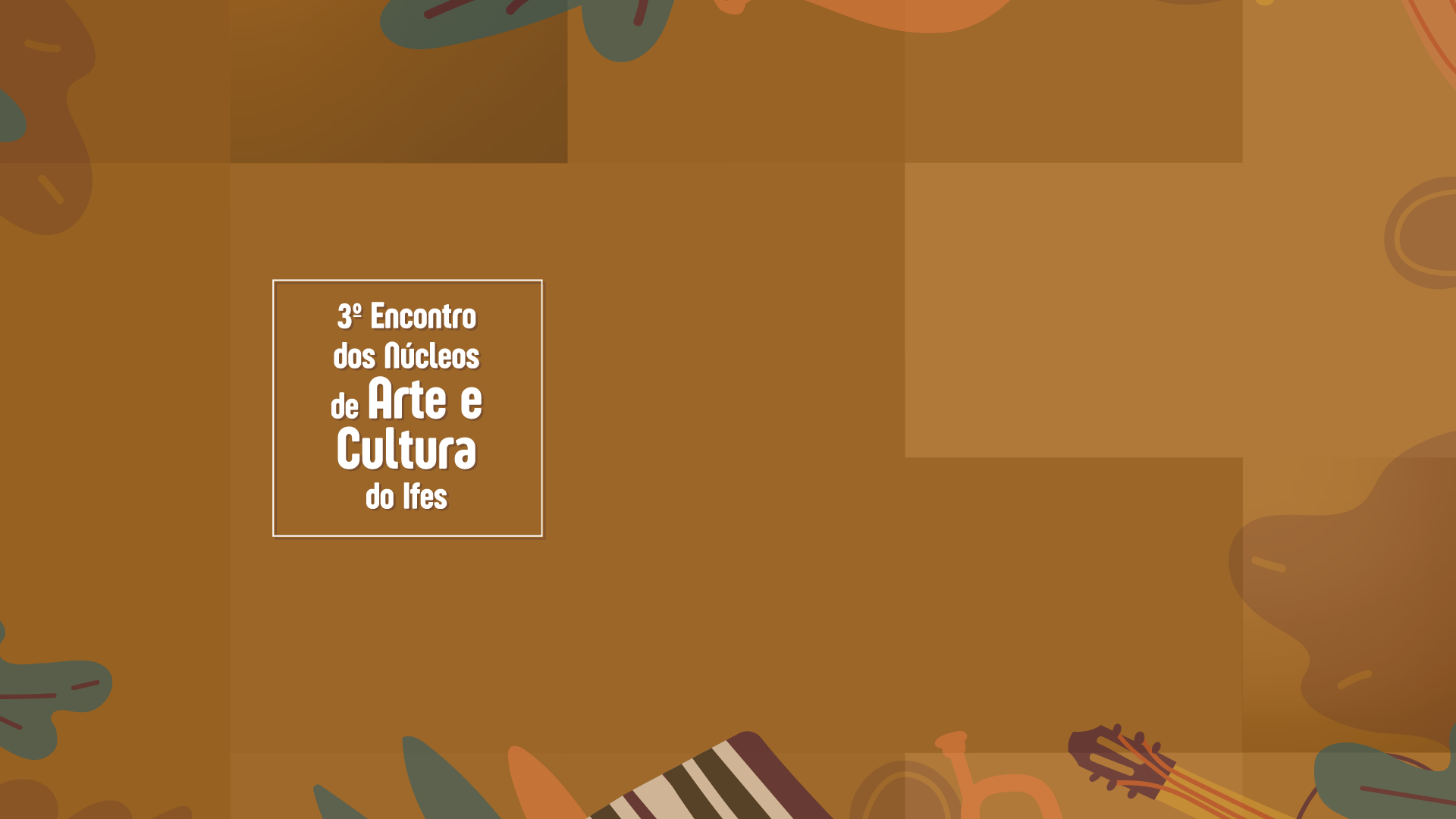 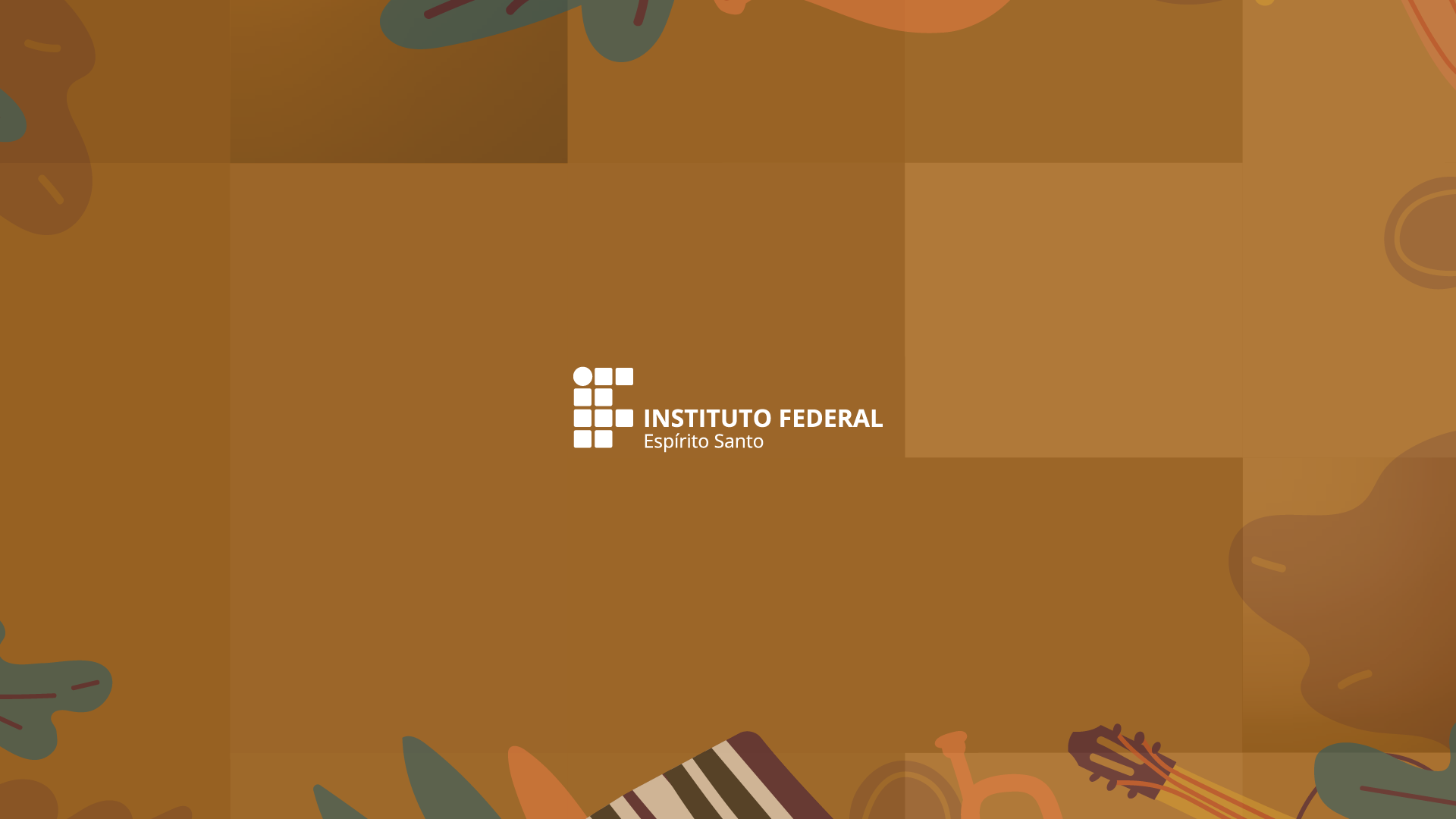